9. Distances in open space
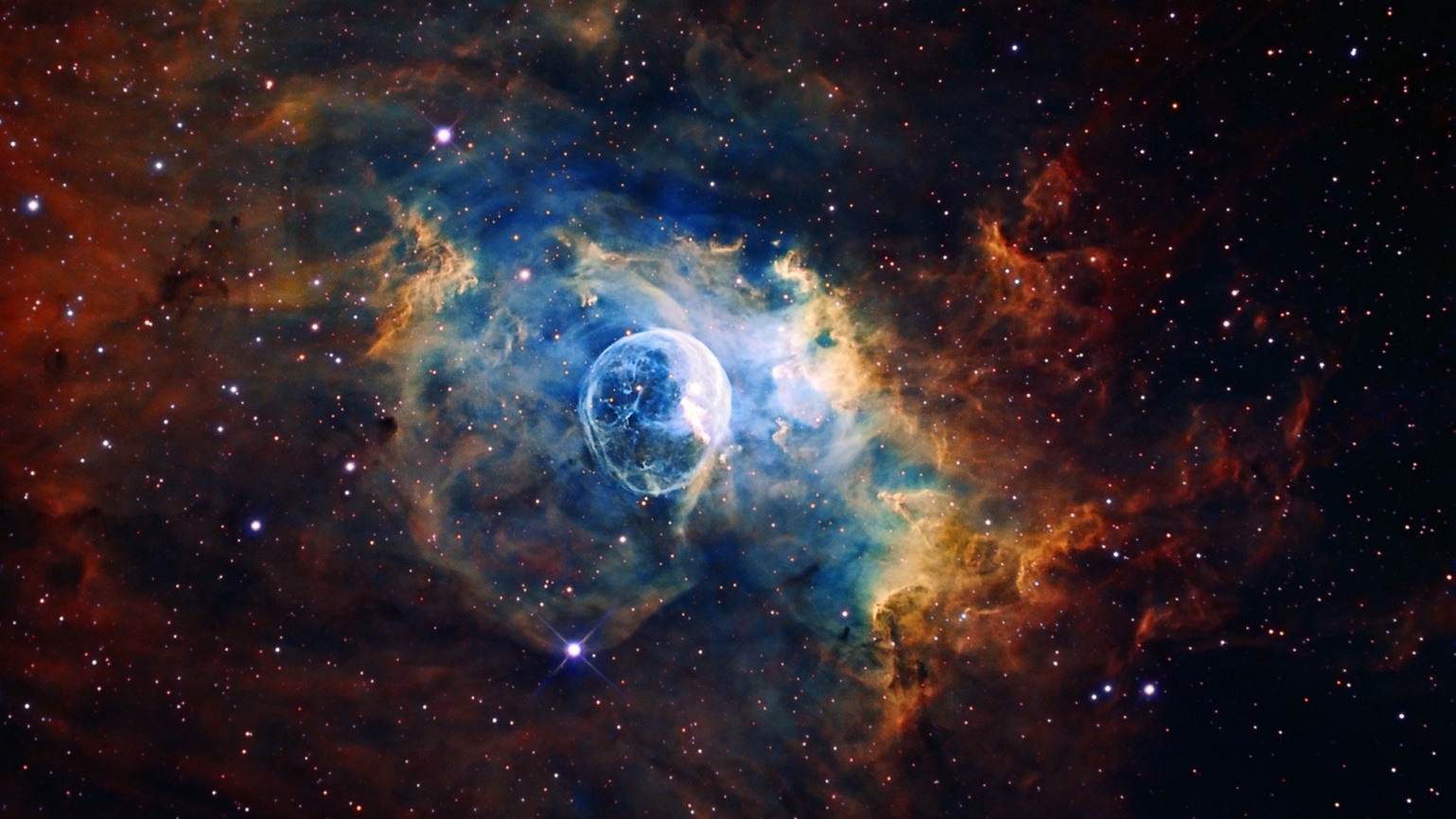 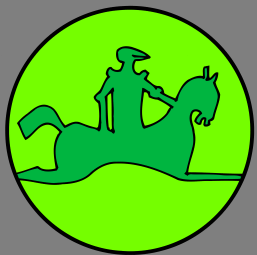 III
IYNT
Team Serbia 1
9. Distances in open space
How do astronomers measure distances between the planets of the Solar System, between the stars in our Galaxy, or between the galaxies? Determine the distance between the two space objects of your choice.
Background of the problem
Units:
	1° = 60 arcmin = 3600 arcsec

	1 LY = 63 240 AU, LY - light year 

1 pc = 3.08567758 × 1016 meters = 3.26163344 LY

1 AU (one astronomical unit) - distance between the Sun and the Earth	

 1 pc is the distance at which 1 AU subtends an angle of one arcsecond

 Parallax angles of less than 0.01 arcsec - difficult to measure from the Earth
 Earth based telescopes - 100 pc (about 326.16 light years) away 
 Space based telescopes - accuracy to 0.001
Methods for measuring distances in open space
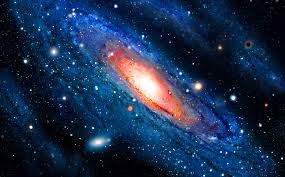 1. Parallax

2. Standard candles
2.1. Cepheid Variables
2.2. Type Ia Supernovae
1. Parallax
The apparent displacement of an object because of a change in the observer's point of view 

Stellar parallax
Distant fixed stars
The Earth
Parallax angle
Nearby star
The Sun
p
Parallax - explanation
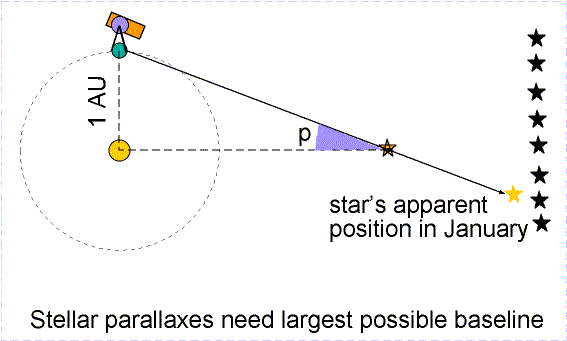 Parallax - explanation
the direction of Earth’s rotation
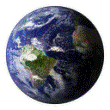 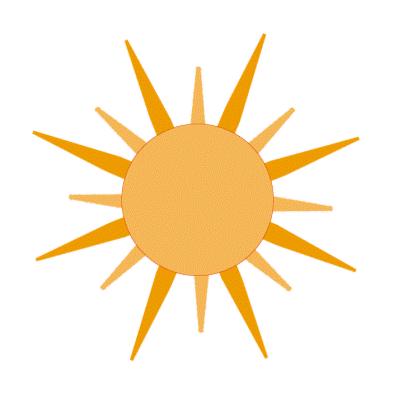 p
x
p
d
90°-p
p
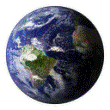 x - the distance between the Sun and the star 
d – the distance between the Sun and the Earth
parallax angle
observer from the Earth
2. Standard candles
Distance indicators - known brightness

The inverse square law
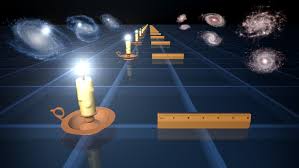 2.1. Cepheid variables
Intrinsic variables which pulsate in a predictable way and their period is directly related to their luminosity
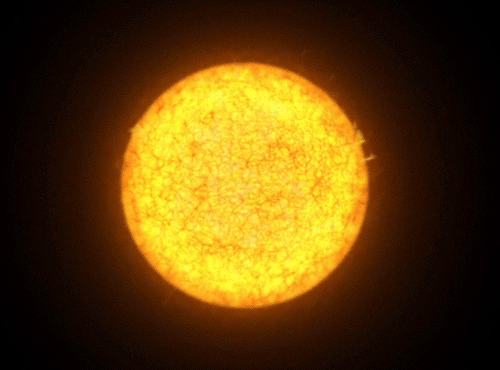 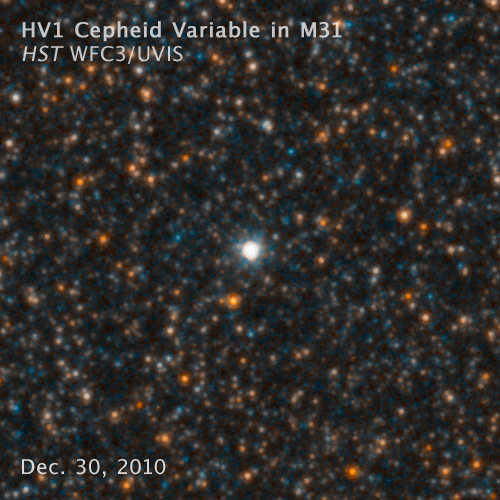 Cepheid variables - explanation

Cepheid variable stars can be used as the method of measuring larger distances (from about 1kpc to 50 Mpc)

The reason that very distant stars can be observed and measured is the extreme luminosity of these stars
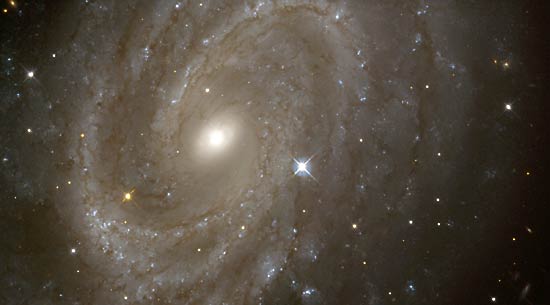 Cepheid variables - explanation
Apparent magnitude - how bright an object appears in the sky from Earth

The brighter an object appears, the lower its magnitude
The faintest objects have apparent magnitudes of 30
Cepheid variables - explanation
Absolute magnitude - the apparent magnitude an object would have if it was located at a distance of 10 parsecs

Distance modulus equation :

m - M = 5log10(d) - 5
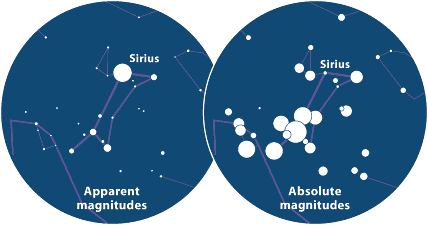 m - apparent magnitude of the object
M - absolute magnitude of the object
 d - distance to the object in parsecs
m - M is the distance modulus
2.2. Type Ia Supernovae
Type Ia Supernovae occur in a binary system - two stars orbiting one another
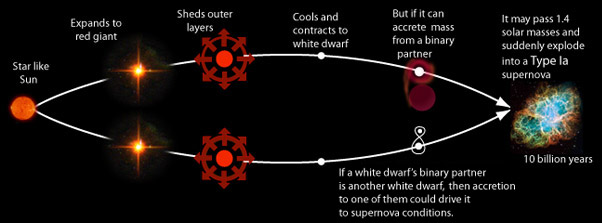 One of the stars in the system must be a white dwarf star and the other can be a giant star or a smaller white dwarf
Type Ia Supernovae – explanation
All Type Ia Supernovae have nearly the same luminosity and they have an absolute magnitude of -19.3 ± 0.03
Type Ia Supernovae - distances from about 1 Mpc to over 1000 Mpc
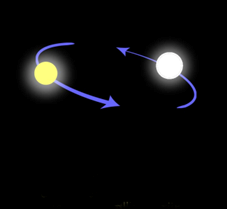 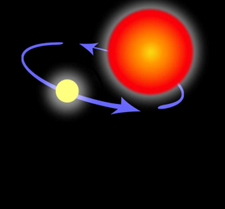 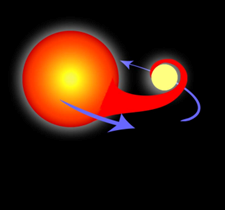 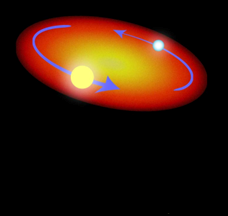 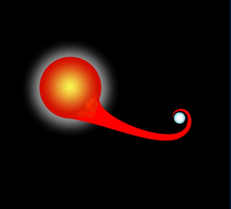 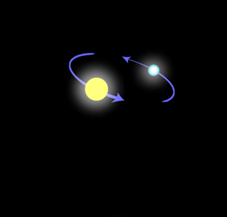 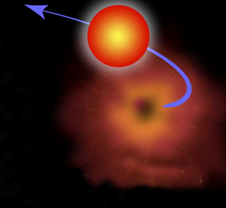 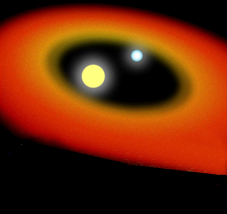 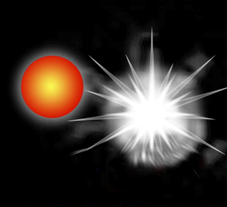 Our calculation using parallax
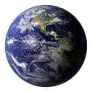 63115
p
3600
90°- p
1 LY
d
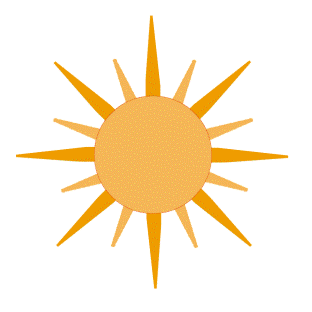 x
p
Sirius
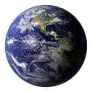 Our calculation using Cepheid variables
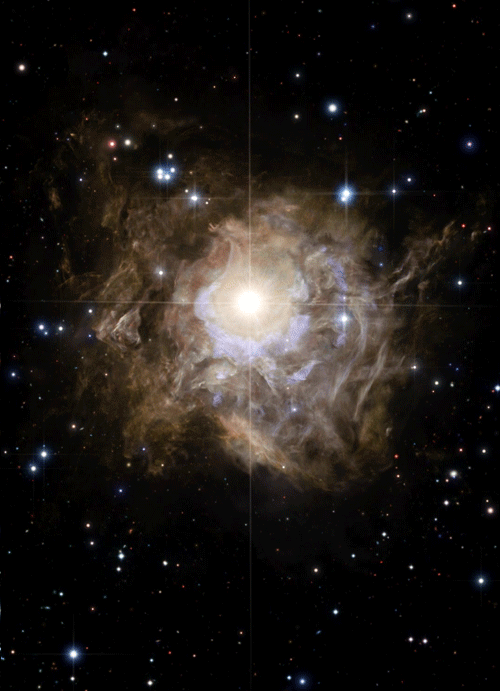 T = 34 days
M = -5.65
m = +23.0
M-absolute magnitude; m-apparent magnitude; d-distance
Conclusion
Thank you for your attention!
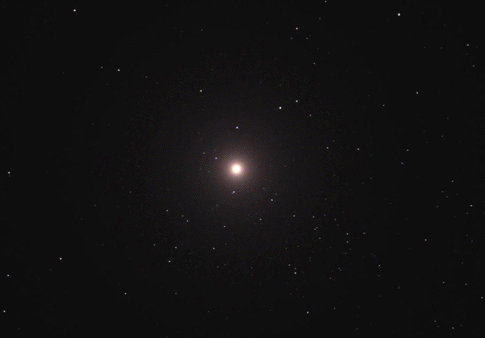 The inverse square law
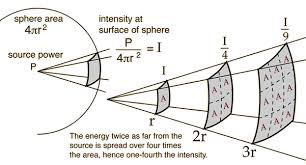 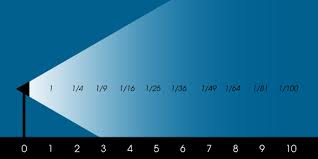 Doppler effect
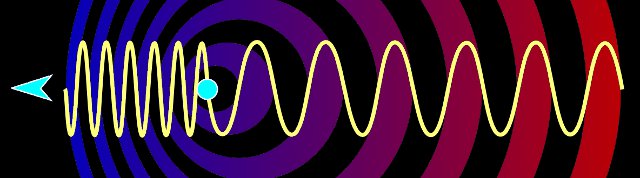 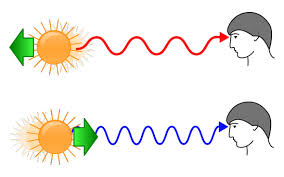 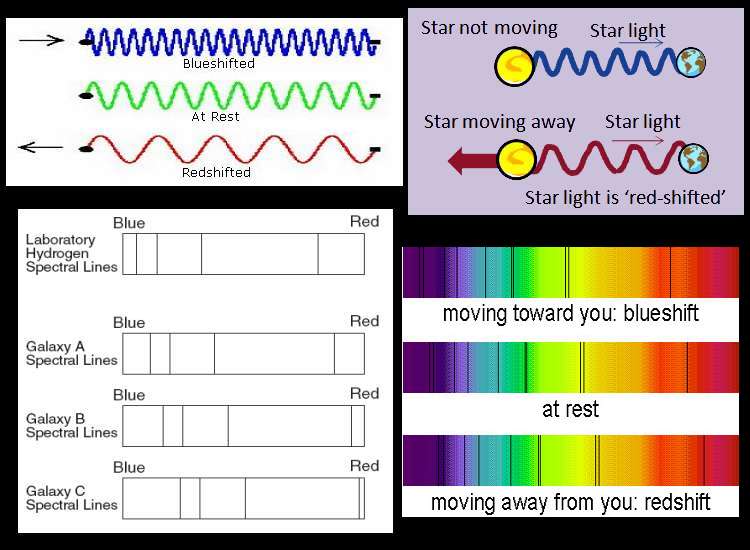 Type Ia Supernovae as a standard candle
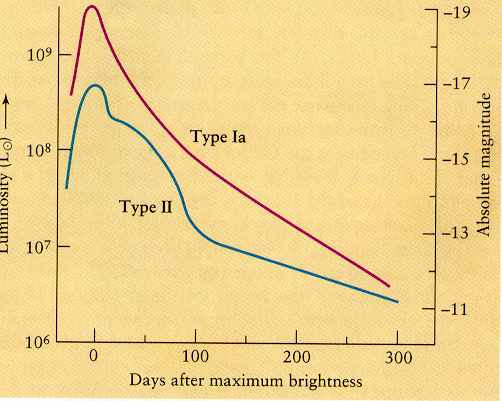 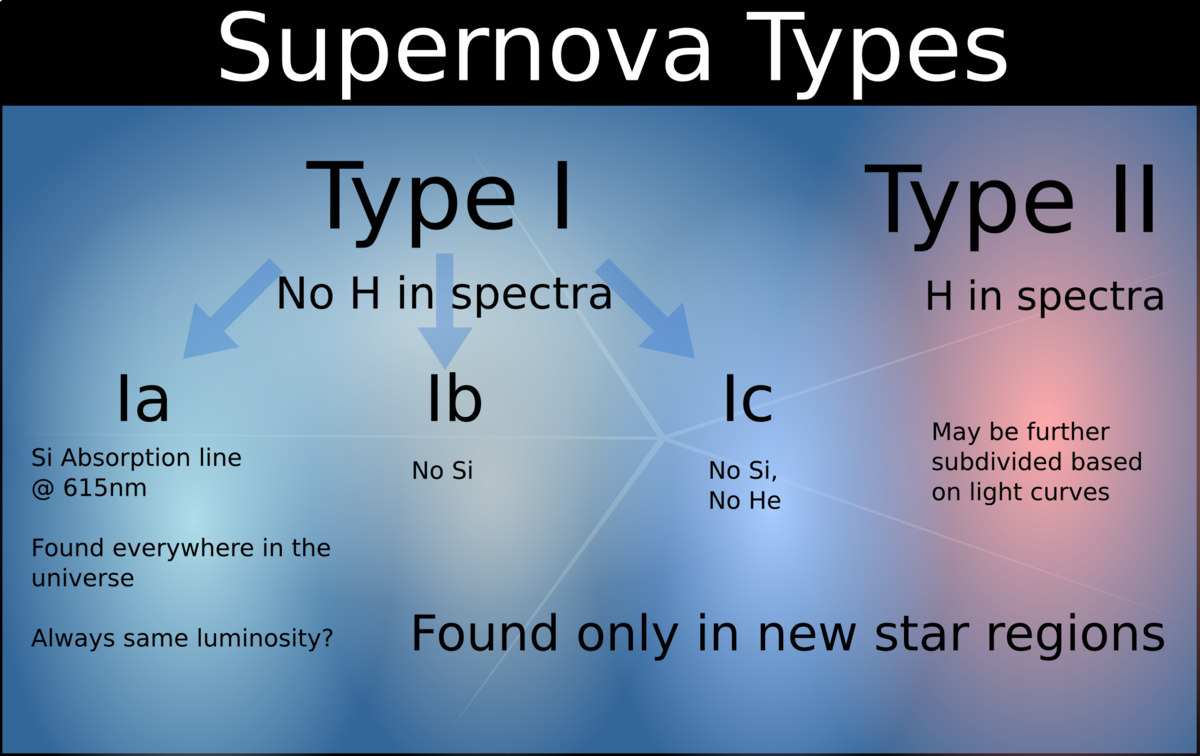